A Megatrend-ESG
long-term investing approach
Fernanda Salas
AFIR-ERM Florence ColloquiumMay, 2019
About the speaker
Fernanda Salas

Actuary, Faculty of Sciences, UNAM, Mexico
Part-time professor Finance, Risk Management and Demographics
Vice Chairwoman, AFIR-ERM Section , IAA
Member of CONAC (Mexican College of Actuaries)
Youngest member of the investments committee, VITALIS Asset Management
Actively participates in social causes getting involved in responsible investing
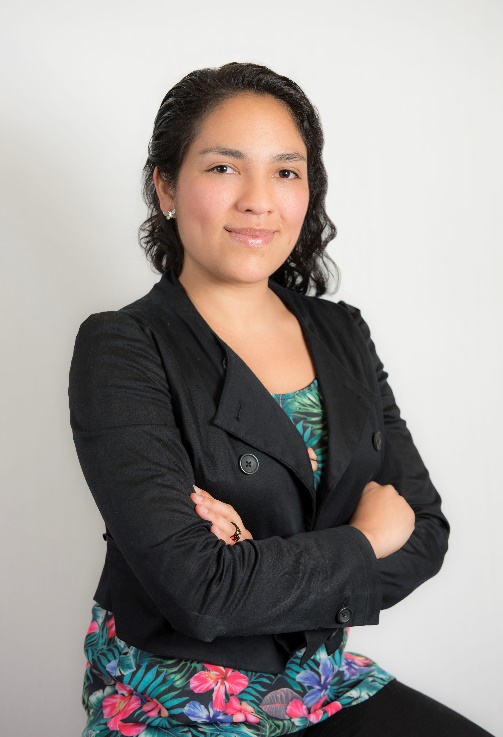 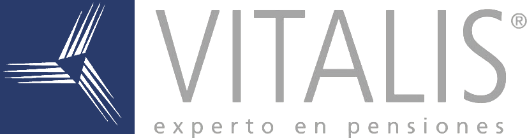 2
Disclaimer
The information given herein has been gathered from different sources and completed by Fernanda Salas, Vice Chairwoman of the AFIR-ERM Section of the IAA and member of the investments committee of VITALIS. The material in this presentation may include general background information about AFIR-ERM Section as well as of VITALIS current as at the date of this presentation. Such information is subject to change without notice and the IAA nor VITALIS is not under any duty to update this information nor responsible for it. The views and opinions expressed in the given presentation are those of the speaker and do not necessarily reflect the official policy or position of the IAA, the AFIR-ERM Section or VITALIS.
3
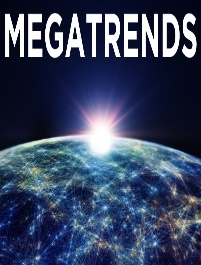 MT
Content
Why invest in Megatrends?
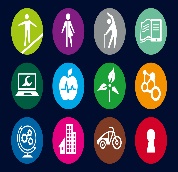 Defining the Megatrends
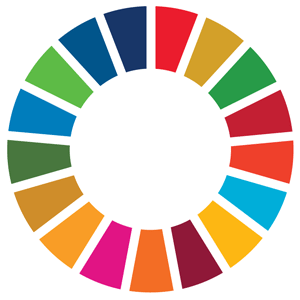 UN Sustainable Development Goals
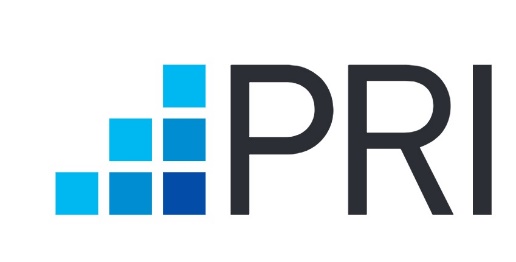 UN PRI
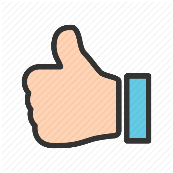 Why ESG matters? “Doing great by doing good”
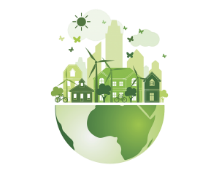 Megatrends + ESG complementing each other
4
Introduction
THE JETSONS (I pronipoti)
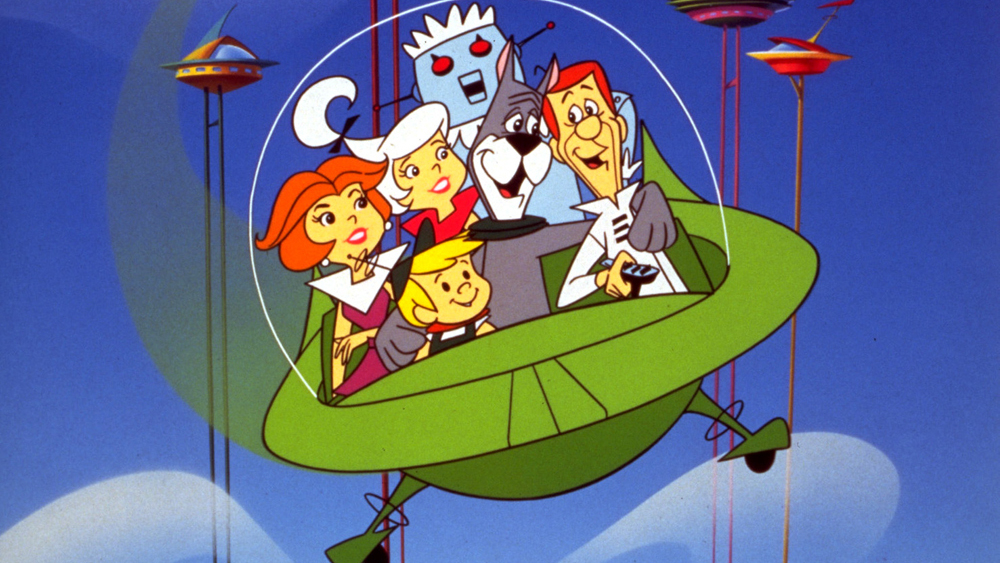 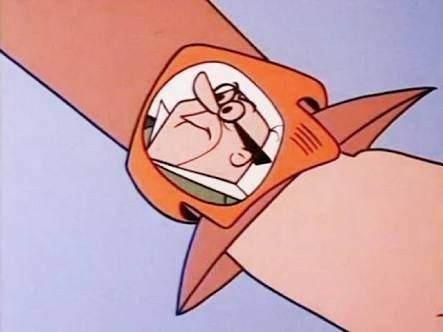 Source: Pinterest
Source: Wikipedia
5
Introduction
THE JETSONS
THE FLINSTONES
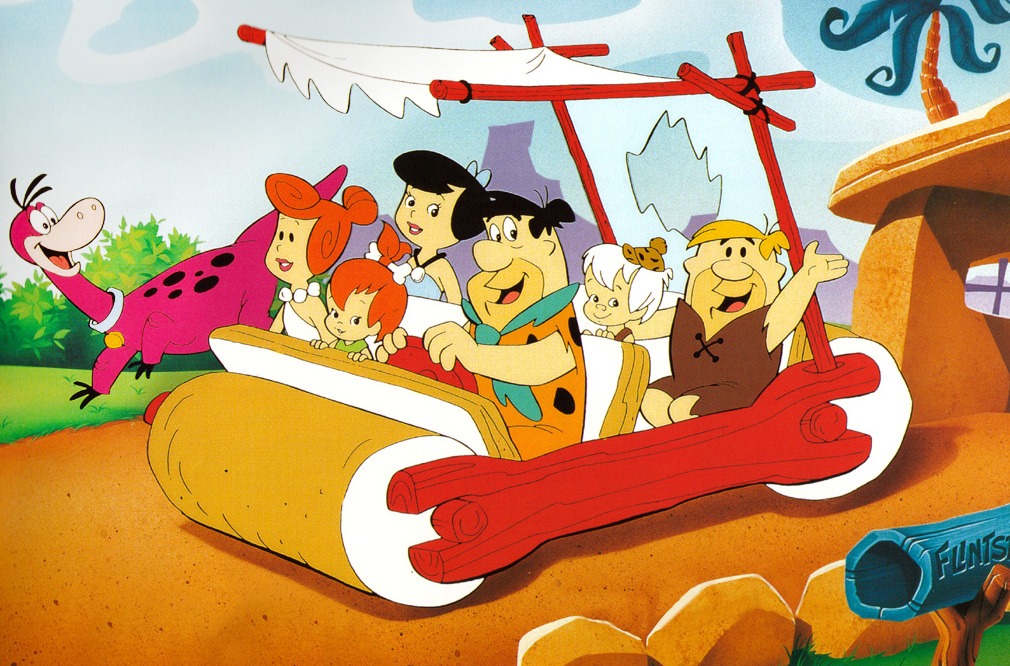 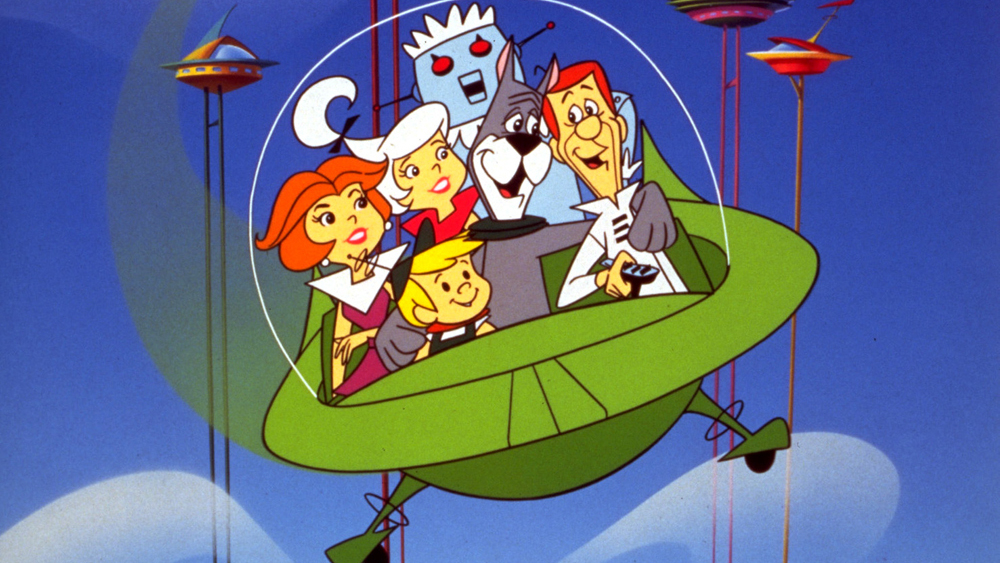 Source: Wikipedia
Source: Daily Maverick
Supposedly set in 2062
6
Introduction
43 years earlier
“2062”
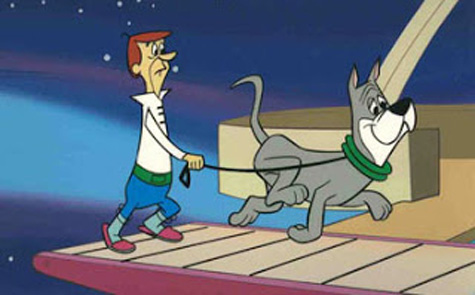 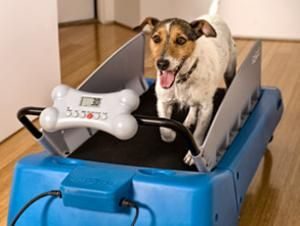 Source: Amazon
Source: Criminalelement
7
Introduction
World population (1960-2016)
Life expectancy (1960-2016)
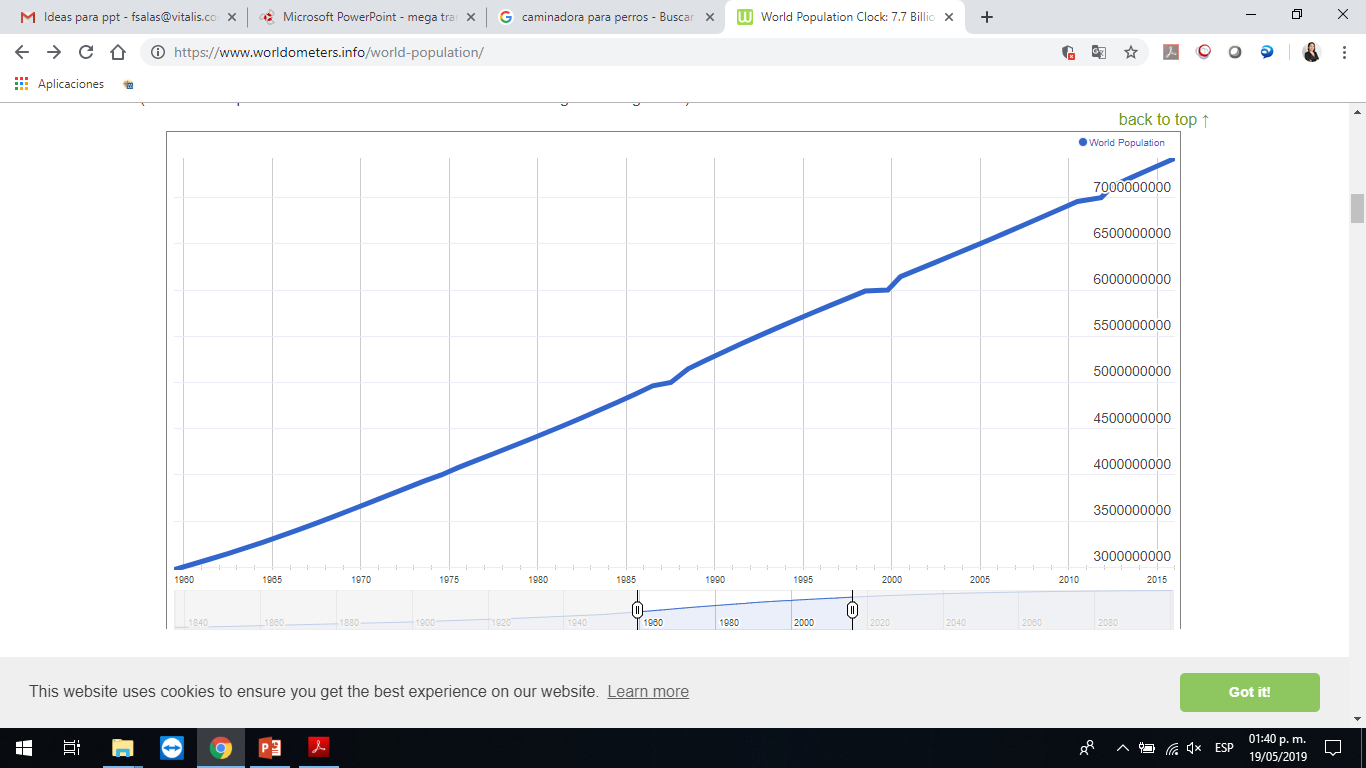 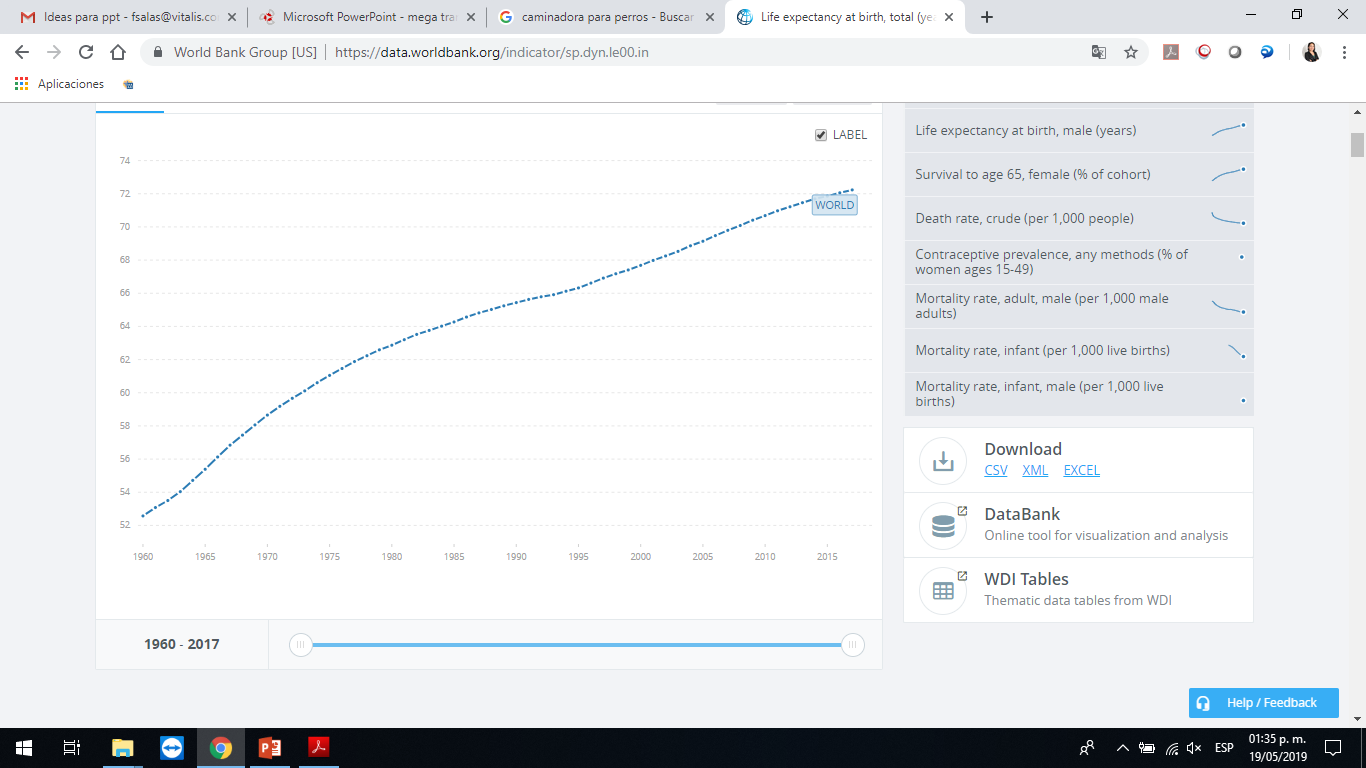 Source: World Bank
Source: Worldometers
8
Introduction
Looking further into the future is essential
Companies that quickly evolve are those that will transcend and exploit the opportunity RESPONSIBILITY to serve future generations
Megatrends?
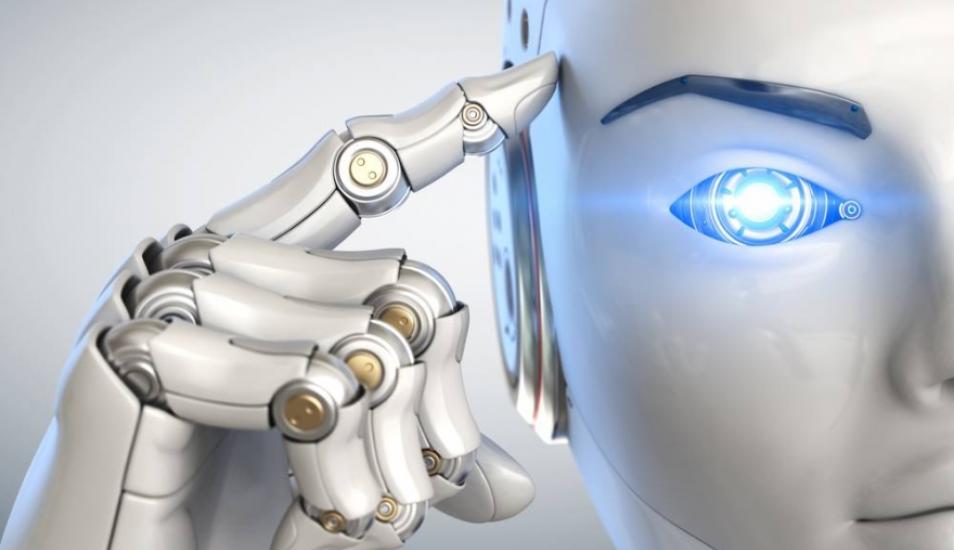 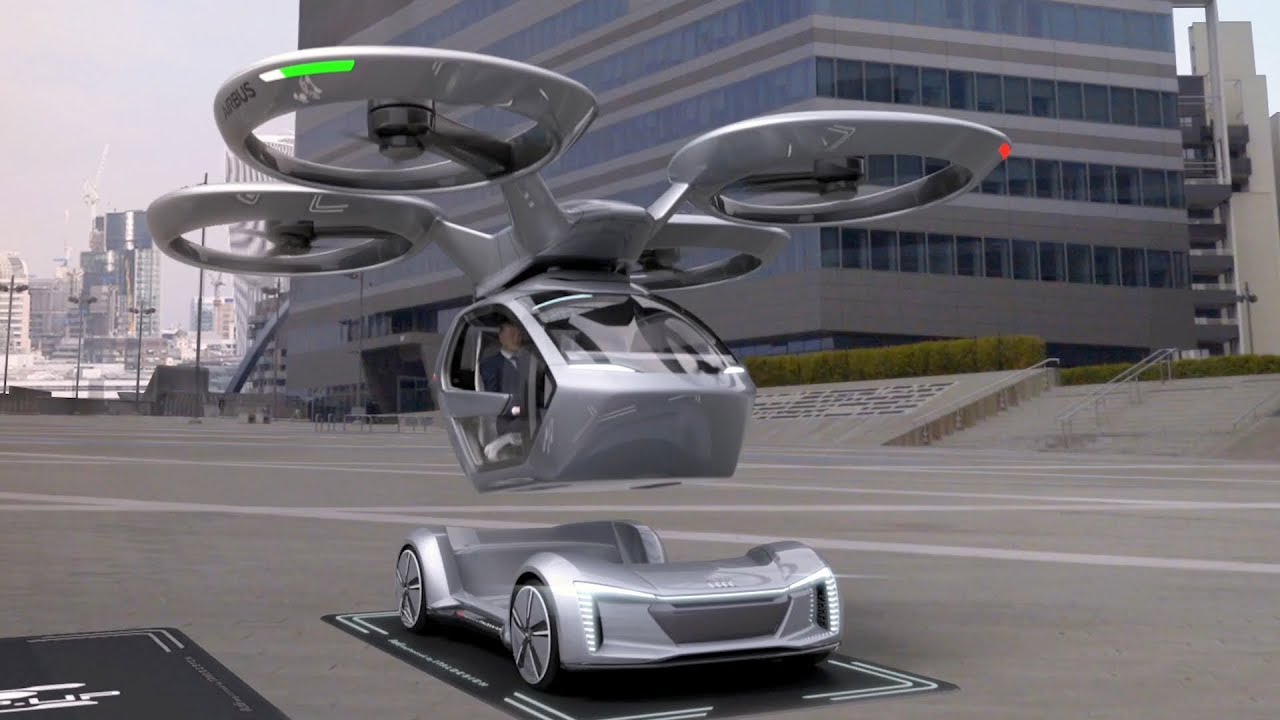 Source: El Comercio, Perú
Source: Youtube
9
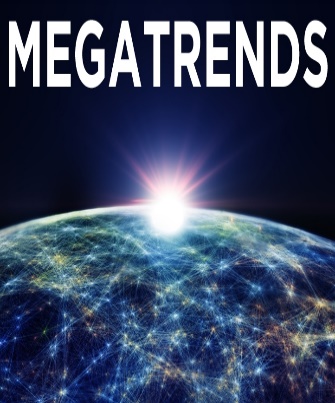 MT
Megatrends
“Global, sustained and macro economic forces of development that impact business, economy, society, cultures and personal lives thereby defining our future world and its increasing pace of change.”
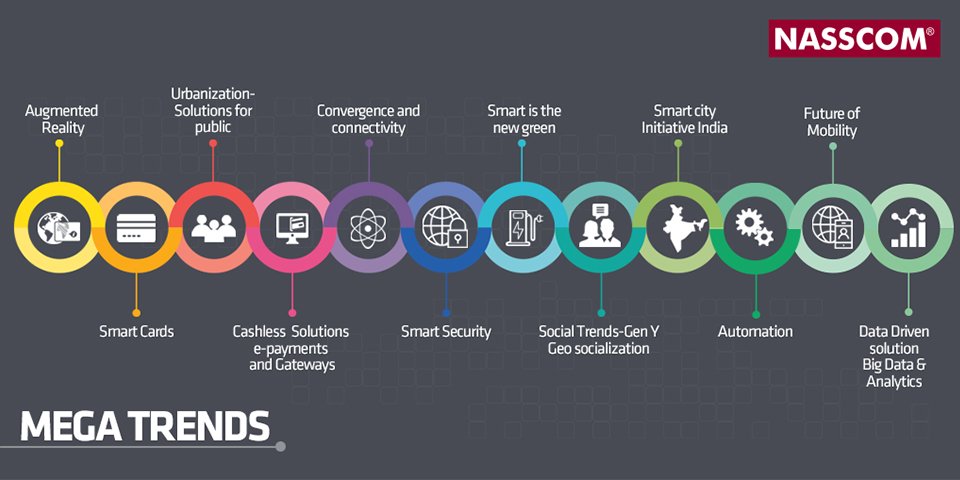 Source: Nasscom
10
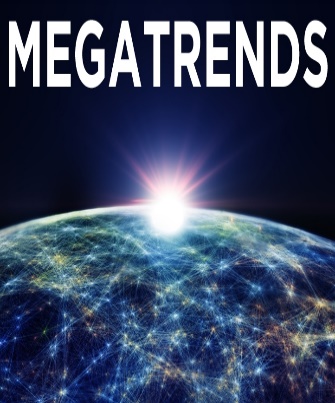 MT
Why invest in Megatrends?
By definition, they have the potential to grow above economic growth
Source: Own authorship
11
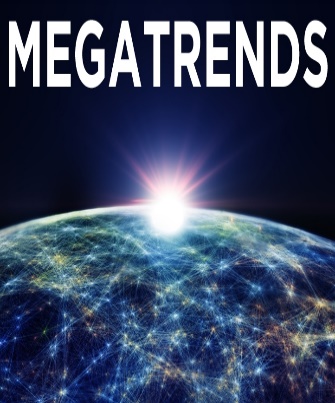 MT
Why invest in Megatrends?
It is always a “good story to tell”
The alternative:
Real interest rates (2000-2017)
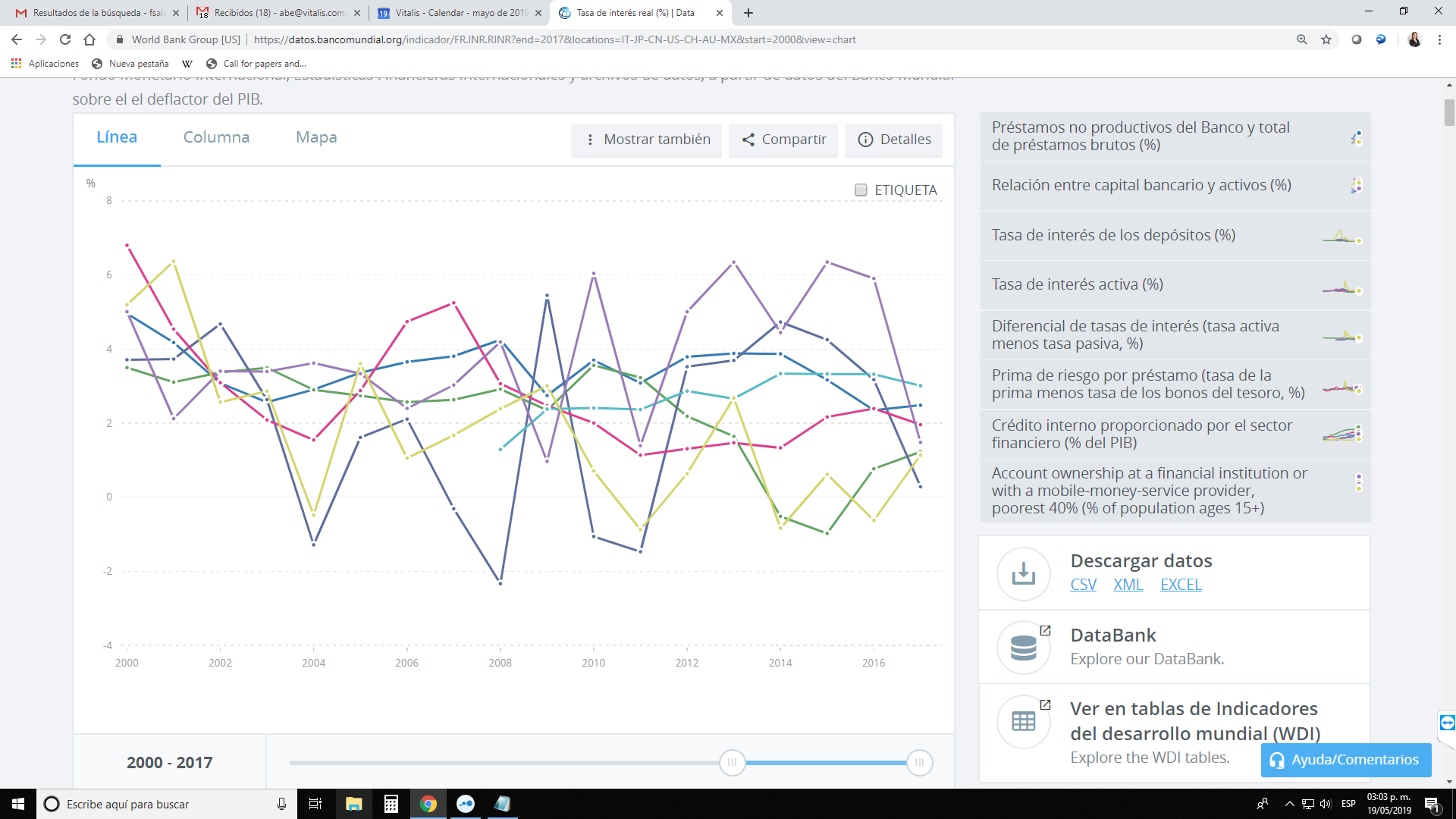 Switzerland 3%
Italy 2.4%
USA 1.9%
Australia 1.5%
Mexico 1.1%
Japan1.2%
China 0.3%
12
Source: World Bank
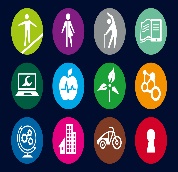 Defining the Megatrends
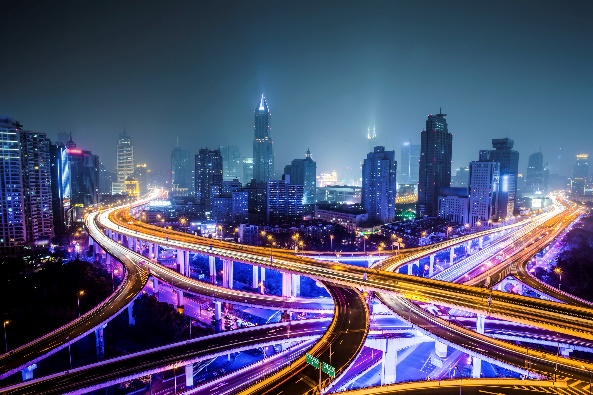 Future consumer electronics
Virtual reality
Robotics
Social networking
Wireless intelligence
Top technologies and materials
Infraestructure development
Clean energies
Zero waste!
E-mobility
New business models
New education models
Urbanization
Smart cities
“Millenials”
Diversity
Rise of middle class
N11 (The next game changers): Philippines, South Korea, Vietnam, Bangladesh, Indonesia, Nigeria, Mexico…
Digitalization and Fintech
Outsourcing
Cloud computing
Satellite technology
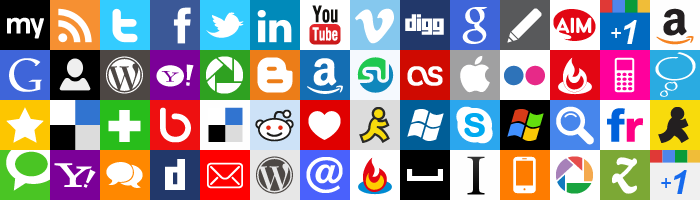 Source: HP
Source: Techworth
Source: Stanford
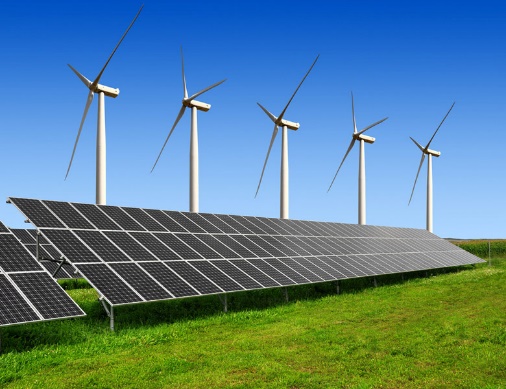 Source: HSI
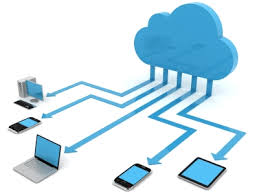 13
UN Sustainable Development Goals (UNSDGs)
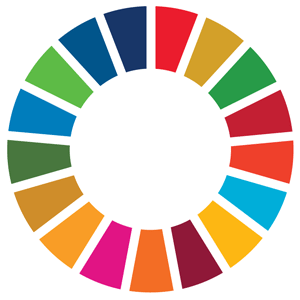 Blueprint to achieve a more sustainable future for all. They interconnect and address the global challenges we face, including those related to poverty, inequality, climate, environmental degradation, prosperity, and peace and justice. Target: 2030
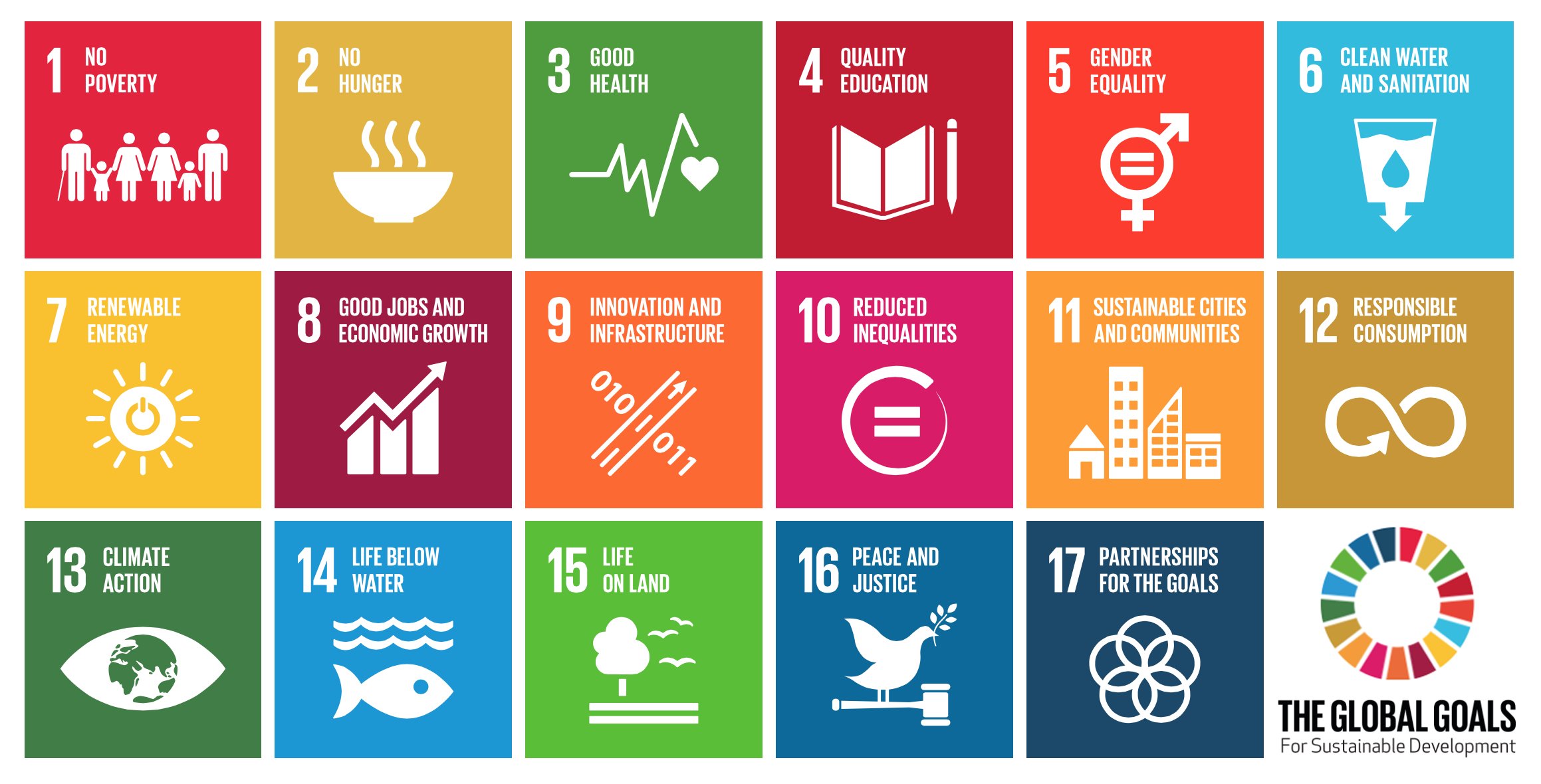  ESG factors
14
Source: UN SDGs
UN PRI
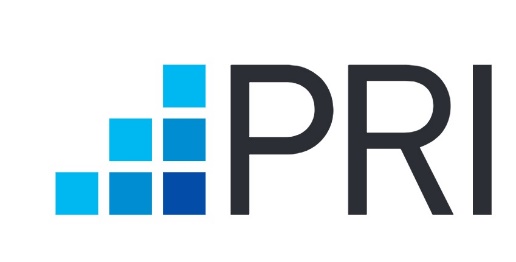 The 6 PRI are a voluntary aspirational possible actions for incorporating ESG issues into investment practice:
Incorporate ESG issues into investment analysis and decision-making
Be active owners and incorporate ESG into policies and practices
Seek appropriate disclosure on ESG issues by entities in which we invest
Promote acceptance and implementation
Work together to enhance the effectiveness
Report on our activities and progress towards implementation
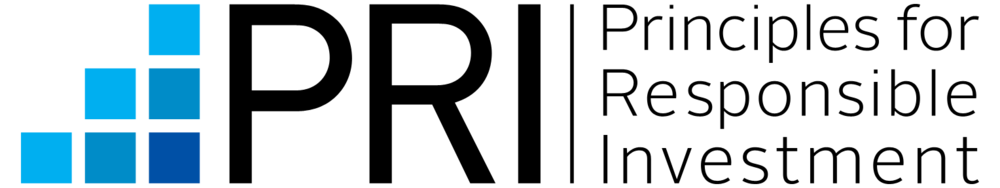 Source: UN PRI
15
UN PRI
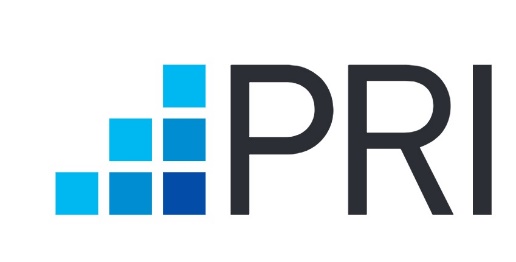 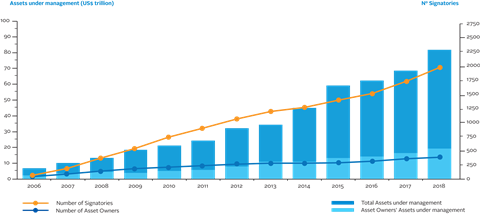 Source: UN PRI
16
Why ESG matters?
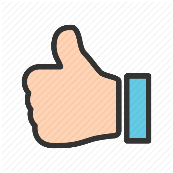 “If the world is to tackle global warming, vast amounts of money will have to flow into clean-energy generation.”
- The Economist (Verdant and vibrant: Green asset classes are proliferating)
“From 2014-2017, in the Eurozone, all pillars (Environmental, Social and Governance) displayed positive returns, with the Governance pillar dominating.”
- Amundi Asset Management (The Alpha and Beta of ESG Investing)
“The veteran money manager [Jeremy Grantham] will devote $1 bn to helping the world escape catastrophe.”
- Ben Steverman, Bloomberg (Investing Prophet Jeremy Grantham Takes Aim at Climate Change)
“The young are SRI’s big hope. In the coming decades, they will inherit pots of money. Unlike many of their baby-boomer parents, they believe in sustainable investing.”
- The Economist (Generation ISR: Sustainable investing joins the mainstream)
17
«Doing great by doing good»
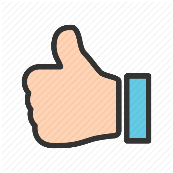 ESG factors became popular not only as a “tree-hugger” matter, but as a relevant factor for investment analysis

ESG factors provide a better understanding of the management, a screening of regulatory risks and a projection of future appreciation of investments

They have proven to be important triggers of downsides to some stocks and bonds, and with good reason

Difficult to assess a number and quantify these risks

One truth: It does not hurt
18
Doing better by doing good
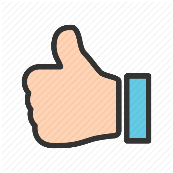 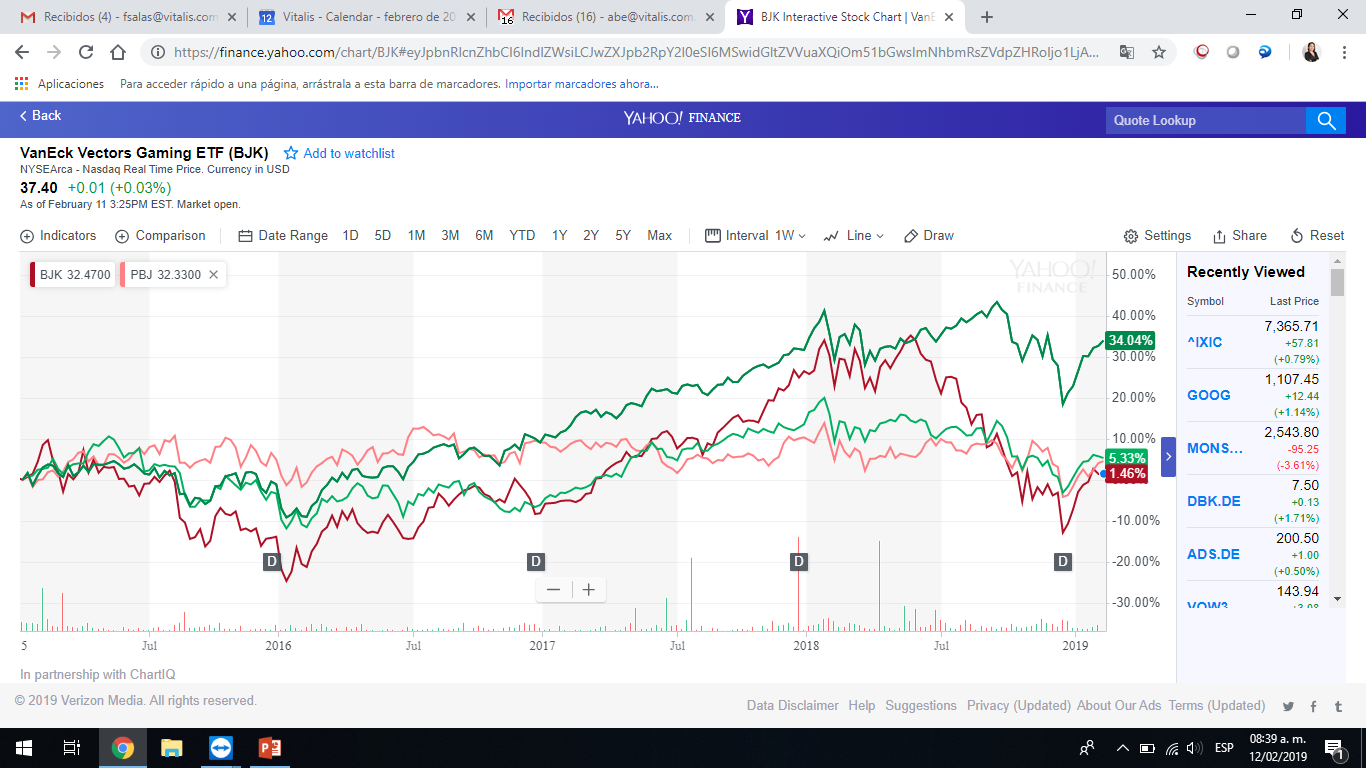 BJK (VanEck Vectors Gaming) and PBJ (Invesco Dynamic Food & Beverage) vs SUSA (MSCI USA ESG Select) and IQLT (Edge MSCI Intl Quality Fctr) 4y graph Source: Yahoo! Finance (last updated February 12th, 2019)
19
ESG factors do impact
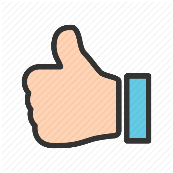 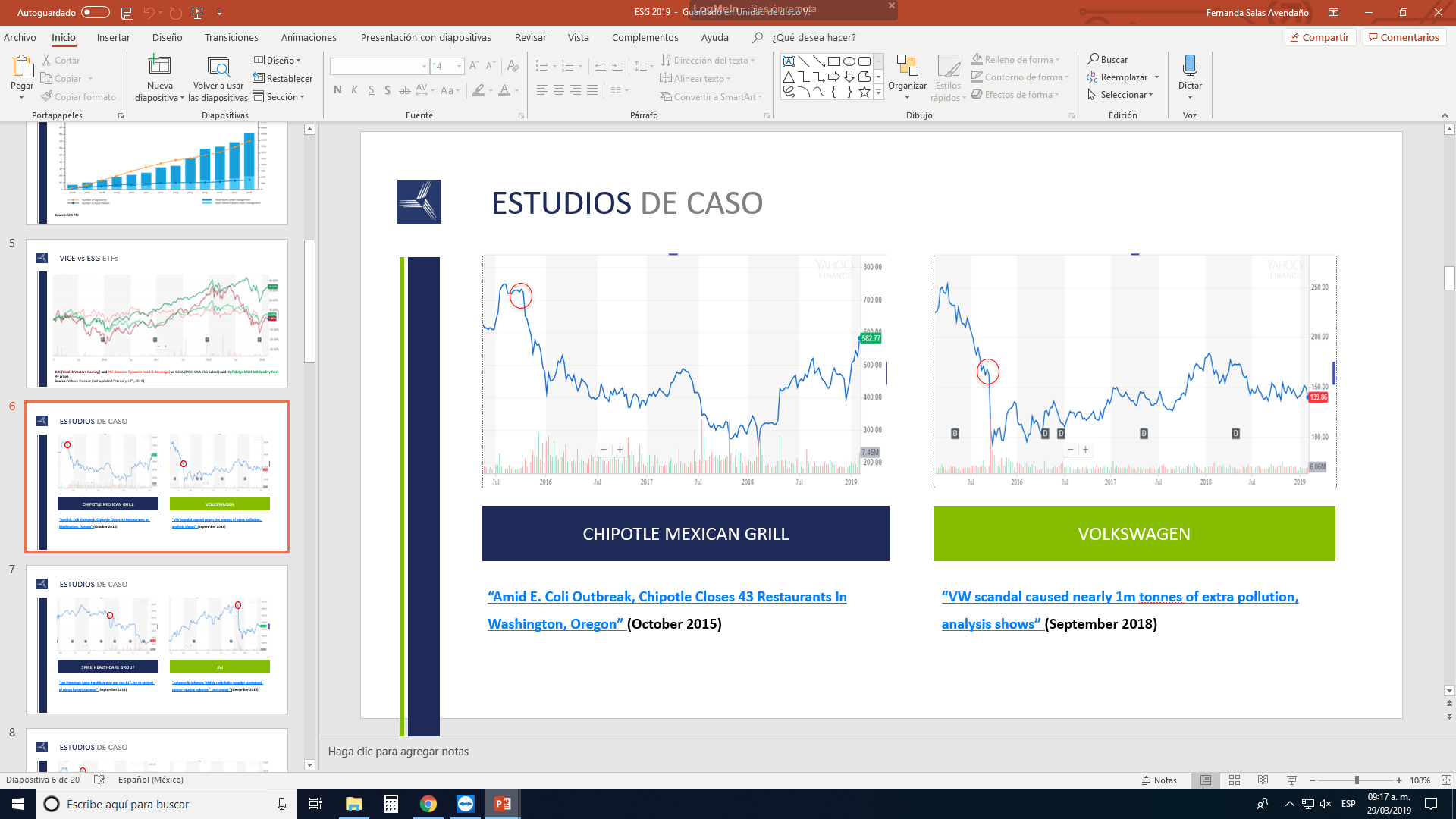 20
ESG factors do impact
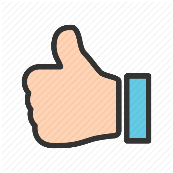 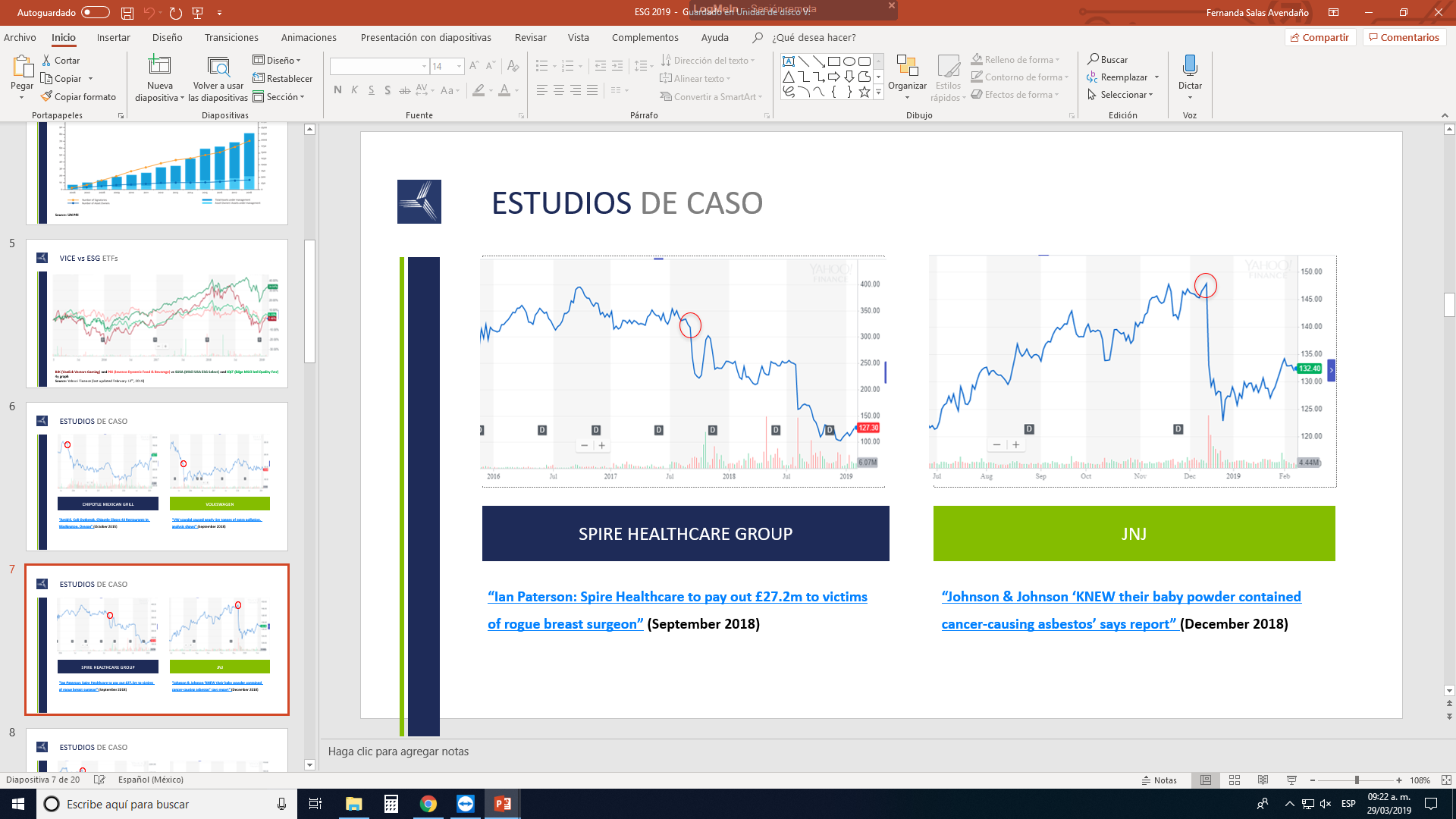 21
ESG factors do impact
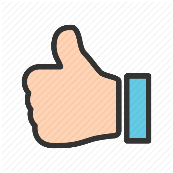 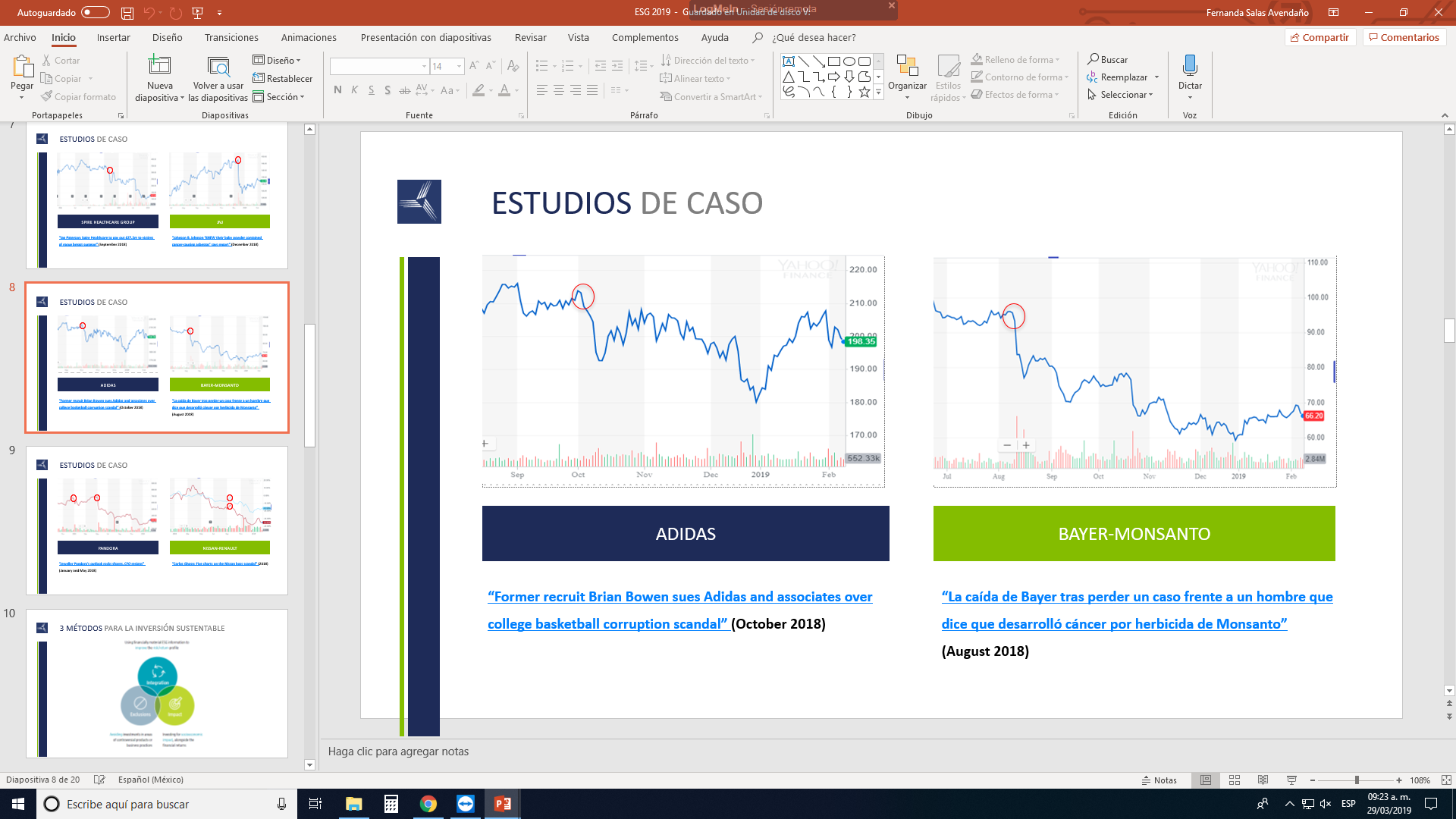 22
Megatrends + ESG
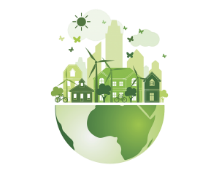 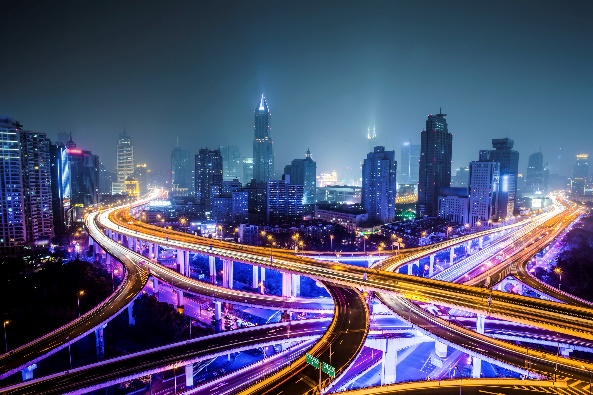 Future consumer electronics
Virtual reality
Robotics
Social networking
Wireless intelligence
Top technologies and materials
Infraestructure development
Clean energies
Zero waste!
E-mobility
New business models
New education models
Urbanization
Smart cities
“Millenials”
Diversity
Rise of middle class
N11 (The next game changers): Philippines, South Korea, Vietnam, Bangladesh, Indonesia, Nigeria, Mexico…
Digitalization and Fintech
Outsourcing
Cloud computing
Satellite technology
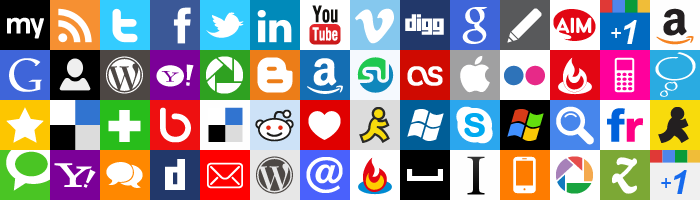 Source: HP
Source: Techworth
Source: Stanford
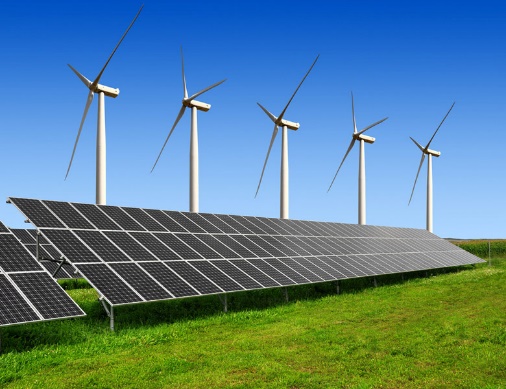 Source: HSI
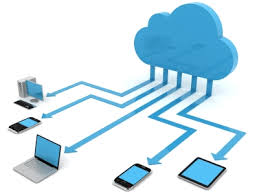 23
Megatrends + ESG
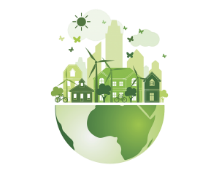 It is not enough to have the most advanced technology

Technological progress comes with a dark side where good ideas may produce undesirable results (extreme downsides include atomic and biological weapons)

Increasingly important that these technological advances are managed ethically and for the welfare of society

Target: Achieve a Megatrend return with ESG Risk Management

Conviction in growth + ESG audit
24
Megatrends + ESG
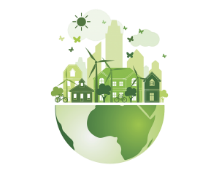 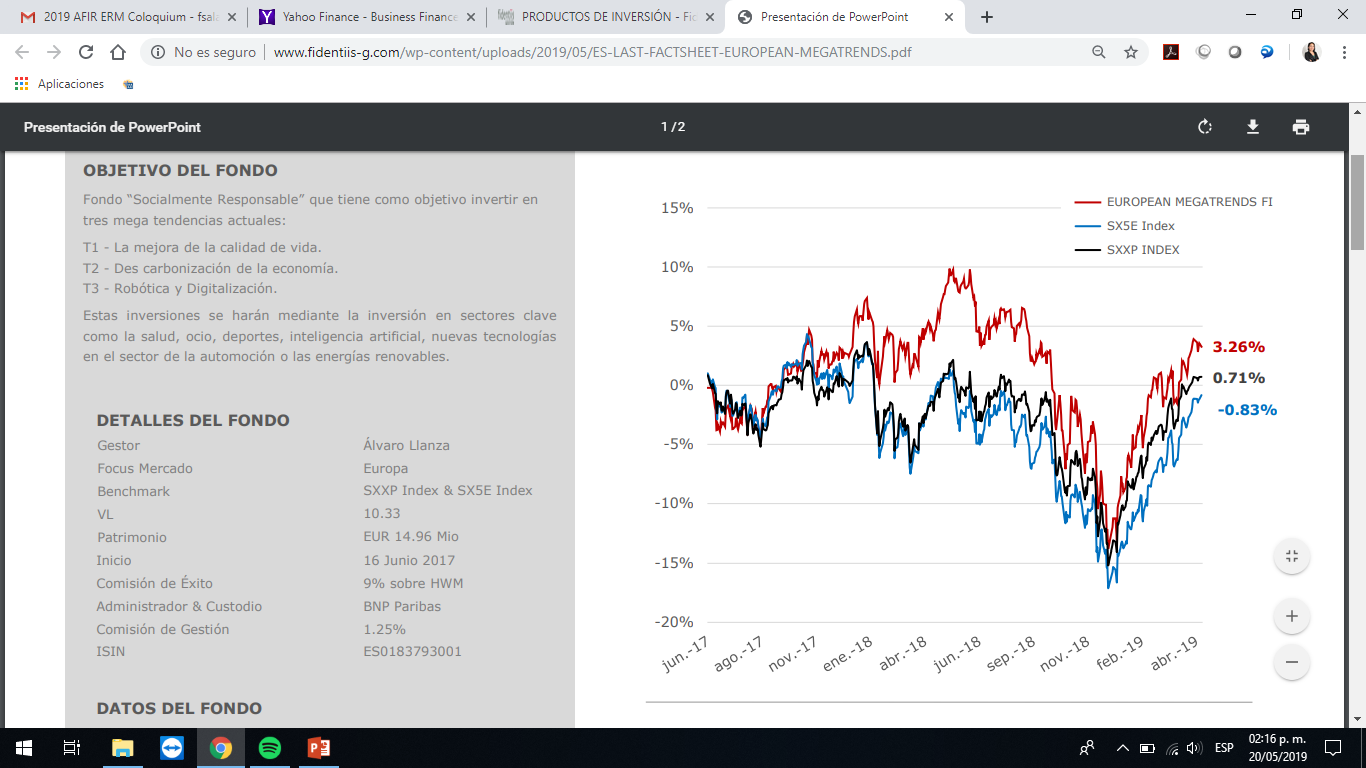 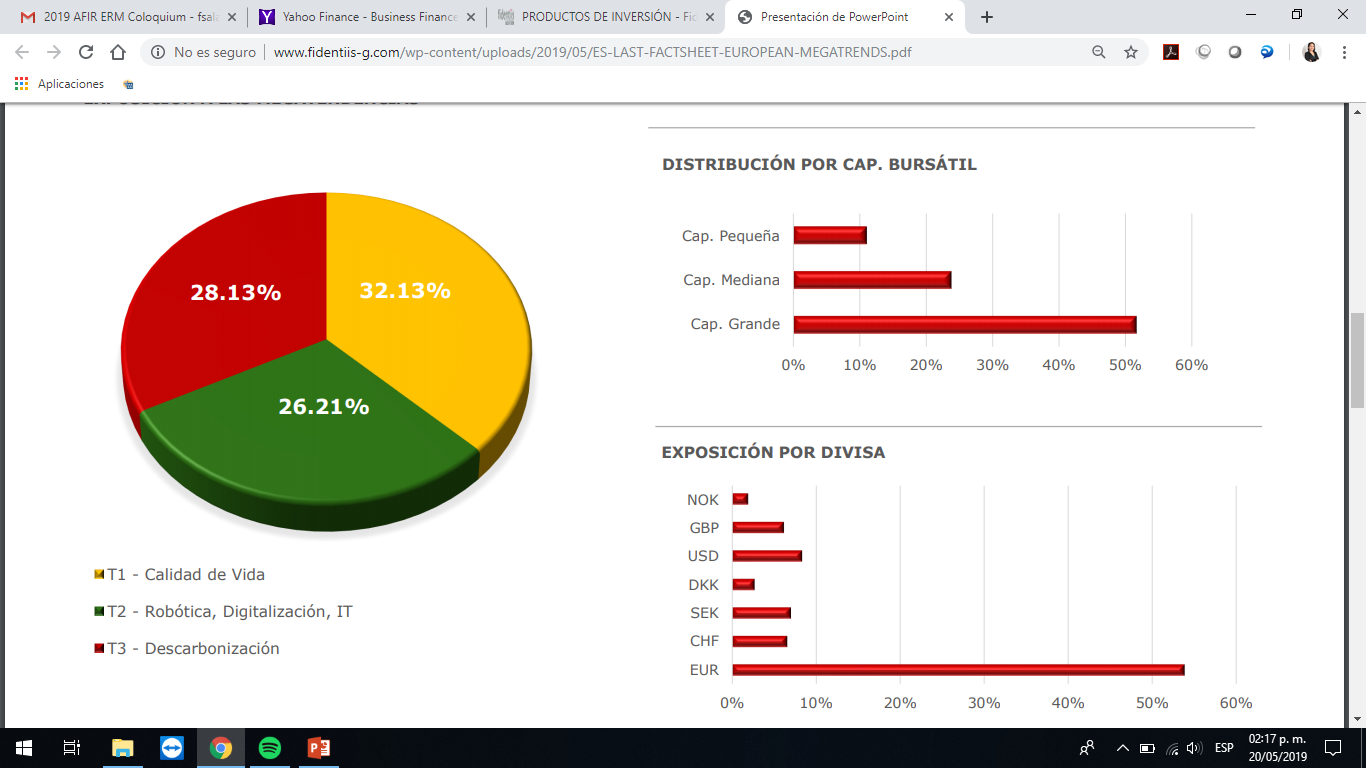 Source: Fidentiis Gestión
Source: Fidentiis Gestión
25
THANK YOU!
Fernanda Salasfsalas@vitalis.com.mx